شروط الموصي
مفردات المحاضرة
- تعريف الموصي
- المادة القانونية التي نظمت شروط الموصي
- تحديد شروط الموصي
- امثلة لتعزيز الشروط
-  اسئلة اثرائية
hello!
I am Um kalthoom Sabeeh
I am here because I love to give presentations. 

You can find me at:
Umkalthoomsabeeh-70@uomustansiriyah.edu.iq
لنبدأ المحاضرة بسم الله الرحمن الرحيم
Let’s start with the first set of slides
من هو الموصي
يعد الموصي الطرف الرئيسي والاساسي في الوصية فبدونه لا وجود لها
تعريف الموصي
هو الطرف الاول في 
  الوصية
- يعد اهم اطراف الوصية
- تدور الوصية وجودا وعدما مع ارادة الموصي
- لم يعرف المشرع العراقي الموصي
هو ذلك الشخص الطبيعي الذي يقرر بإرادته  نقل ملكية مال معين او مجموعة من امواله الى شخص اخر بعد وفاته
شروط الموصي في قانون الاحوال الشخصية العراقي
نصت المادة (67) على :
” يشترط فـــي الموصــــــــي 
ان يكون اهلا للتبرع قانونا  مالكا لما اوصى بــــــــــــــــه “
الشرط الثاني
ان يكون الموصي مالكا لما اوصى به
الشرط الاول 
ان يكون الموصي اهلا للتبرع القانوني
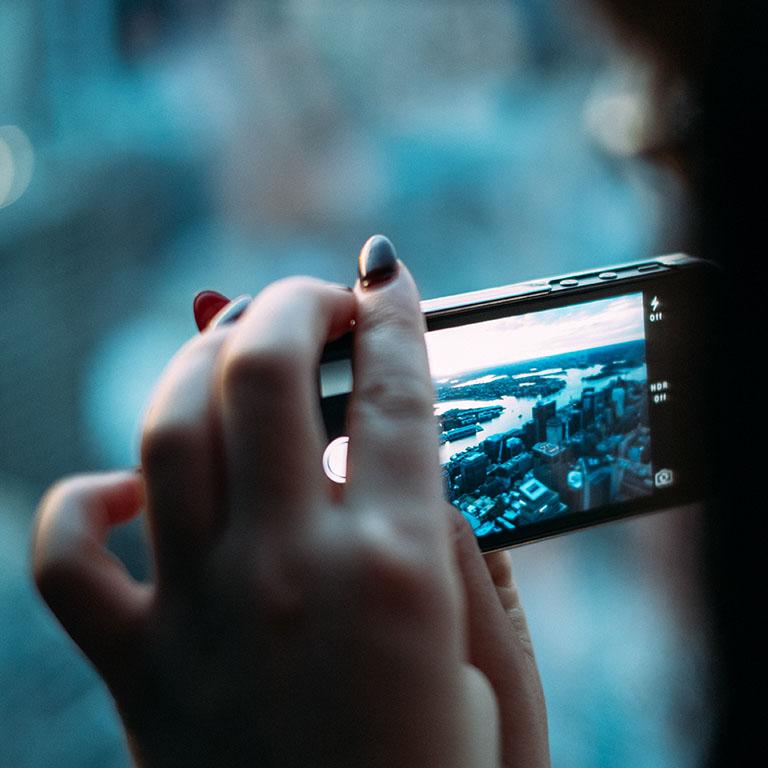 الشروط اللازم توافرها في الموصي
من خلال نص المادة 67 من قانون الاحوال الشخصية العراقي 
لابد ان تتوافر في الموصي لكي تصح الوصية  مجموعة من الشروط 
وكالأتي :
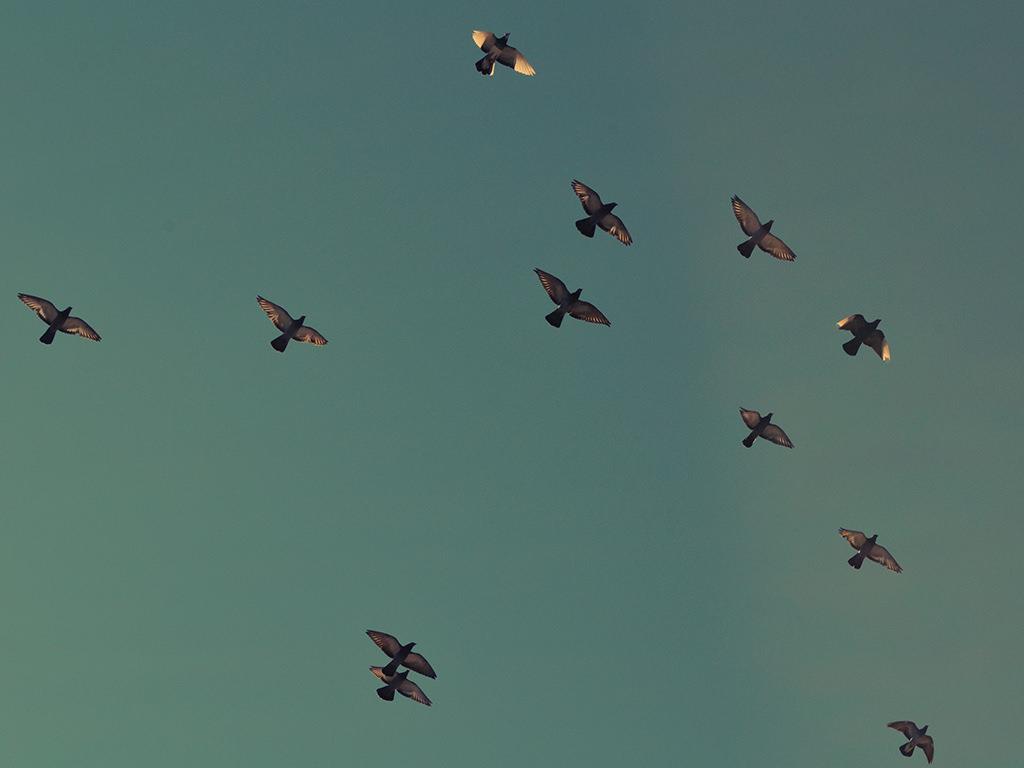 ان يكون عاقلا مميزاً
يجب ان يكون الموصي عاقلا (فلا تصح وصيـة)
غير المميز
المجنون
المعتوه
ما حكم وصية  ؟
المادة 2/109 من القانون المدني العراقي
تصح وصايا السفيه بثلث ماله
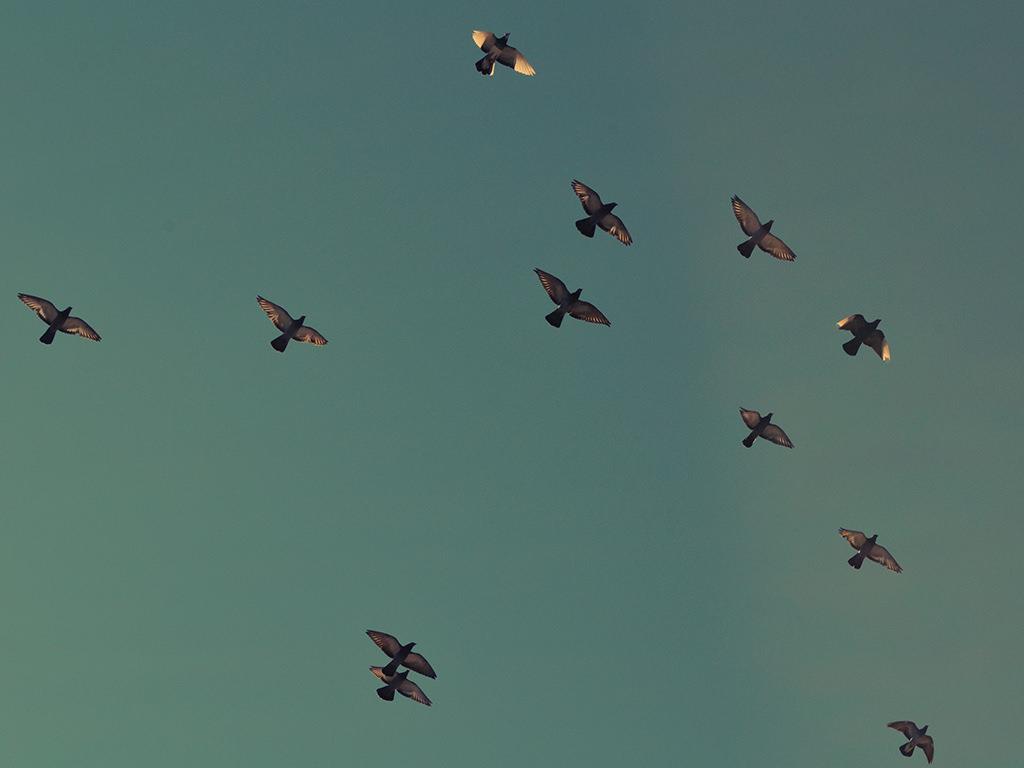 ان يكون بالغـــــــاً
يجب ان يكون الموصي ممتلكاً لأهلية الاداء
البالغ
الصغير
الصبي
حالات خاصة من الوصية
وصية من اتم الخامسة عشر وأذن له وليه بالتجارة
وصية من اتم الخامسة عشر وتزوج
وصية من بلغ الخامسة عشر وتزوج للضرورة
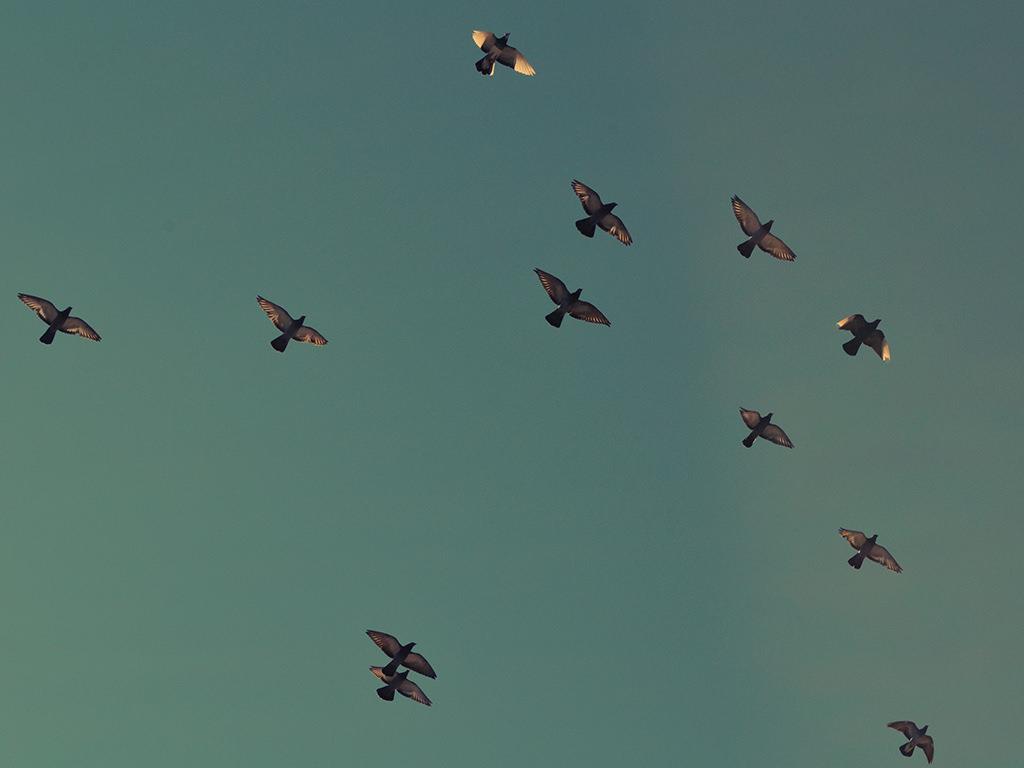 ان يكون مختــــارا
يجب ان تكون ارادة الموصي حرة ( فلا تصح وصية)
الهازل او المخطئ
المكره
السكران
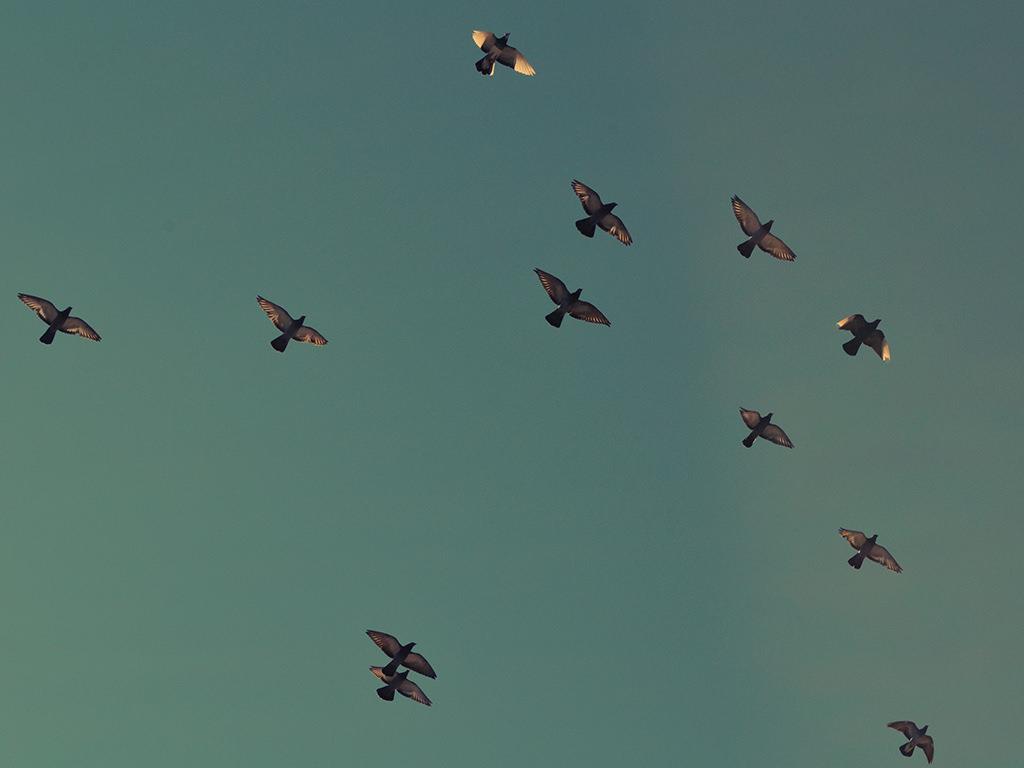 ان يكون مالكا لما اوصى به
مراجعة سريعة لشروط الموصي
الشرط الاول
الشرط الثاني
الشرط الثالث
الشرط الرابع
سؤال 
اذا اوصت فتاة تبلغ السابعة عشر ومتزوجة باذن ابيها دون القاضي  بربع تركتها لصديقتها ؟
الجواب
الوصية باطلة لان المشرع العراقي يعتبرها مازالت قاصرة ومن شروط الموصي ان يكون بالغا
سؤال
اذا اوصى رجل لصديقه بخمس تركته ومات عند صدور حكم بالحجر عليه لاصابته بالعته ؟
الجواب
الوصية باطلة لان من شروط الموصي ان يكون عاقلا من لحظة كتابة الوصية وحتى مماته
سؤال
اذا اوصت امرأة لزوجها بأرض تعاقدت على شرائها وماتت قبل تسجيلها ؟
الجواب 
الوصية باطلة لان المشرع العراقي اشترط ان يكون الموصي مالكا لما اوصى به 
وفي القانون لا تنتقل ملكية الارض الا بتسجيلها في دائرة التسجيل العراقي اي ان الارض ليست ملكا للمرأة
سؤال
اذا اوصى رجل مغفل لأخيه المعتوه بربع  تركته ؟
الجواب
الوصية صحيحة لان القضاء العراقي قاس المغفل على السفيه فأجاز وصيته بثلث تركته والوصية هنا بالربع والربع اقل من الثلث
thanks!
Any questions?
You can find me at:
Umkalthoomsabeeh-70@uomustansiriyah.edu.iq